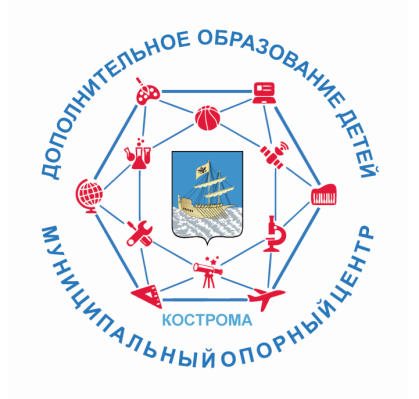 «Концептуальные и содержательные основы создания новых мест для дополнительного образования детей»
Роль муниципального опорного центра 
в сопровождении создания новых мест дополнительного образования
Воробьева М.В. – руководитель МОЦ г. Кострома
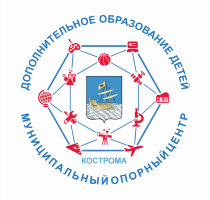 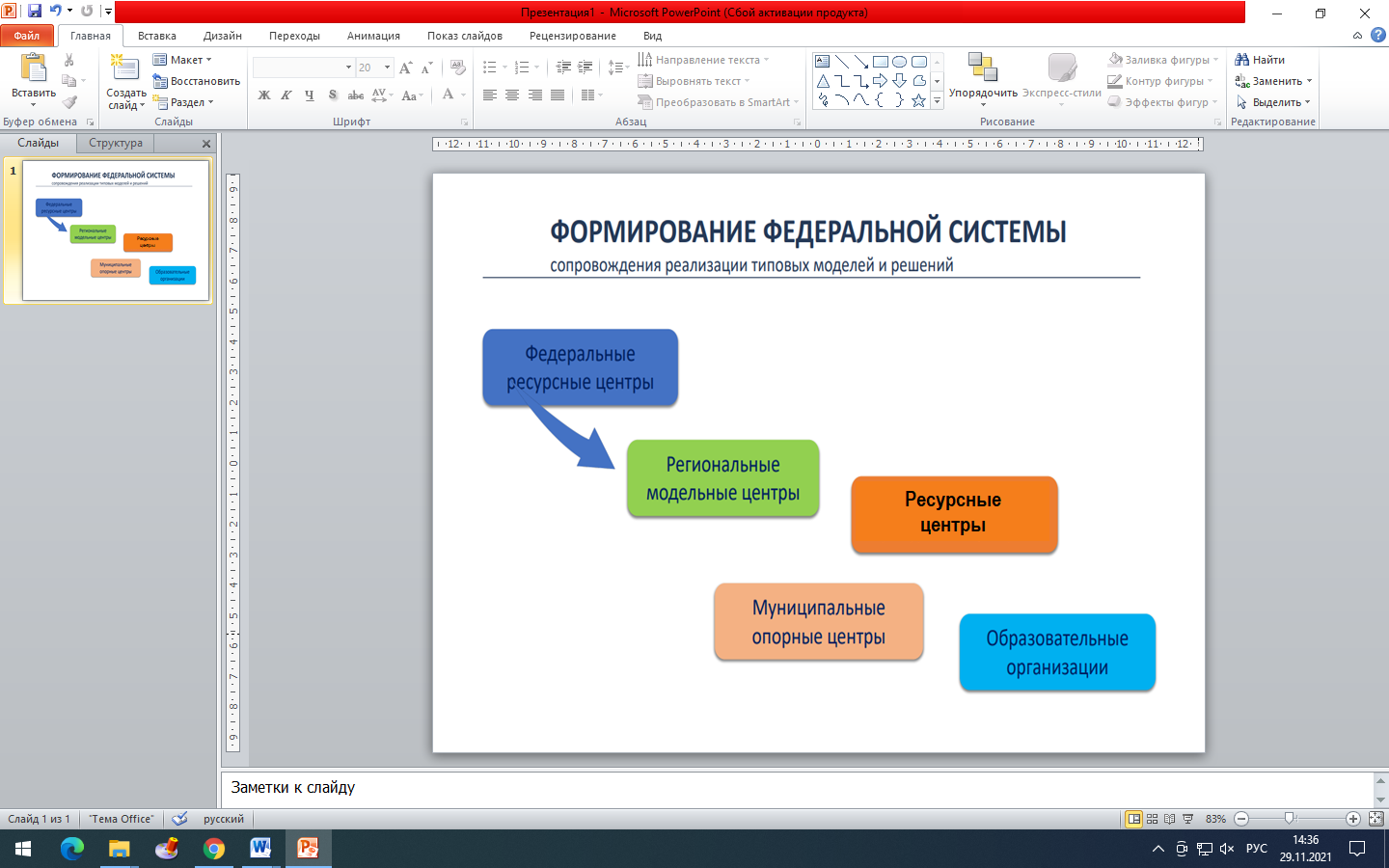 Муниципальный опорный центр – «винтик» в типовой модели или ключевой элемент, оказывающий влияние на формирование образовательной системы муниципалитета.
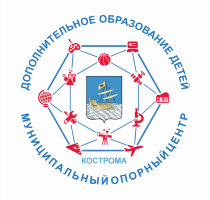 О подходах к моделированию развития муниципальных систем дополнительного образования в целях создания новых мест
 
Принципы и условия:
Увеличение охвата ДО. 
 Недопустимость переоснащения существующих мест. 
 Доступность для всех территорий и образовательных потребностей детей. 
Учет стратегий социально-экономического и пространственного развития муниципалитета 
 Программный подход в управлении. 
 Современные технологии, новые формы и методы обучения. 
Эффективное использование закупаемой МТБ как для долгосрочных программ ДО, так и для совместной урочной и внеурочной деятельности на сетевой основе, а также образовательных мероприятий.
 Расчет, обеспечивающий 80% охват в 2024 году.
Учет интересов образовательной системы муниципалитета.
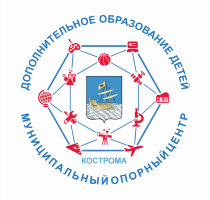 самообследование и определение стратегии
Данные Навигатора – анализ заявок
Данные Навигатора + анализ учебных планов
выбор тематики и тактики создания новых мест дополнительного образования
Анализ стратегических документов и данных статистики
Данные опросов
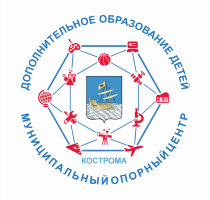 самообследование и определение стратегии
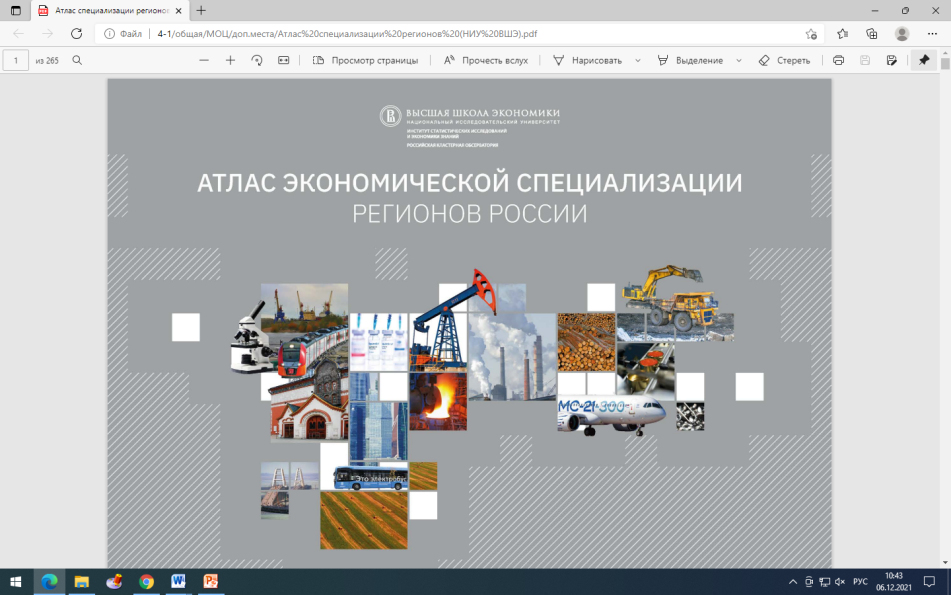 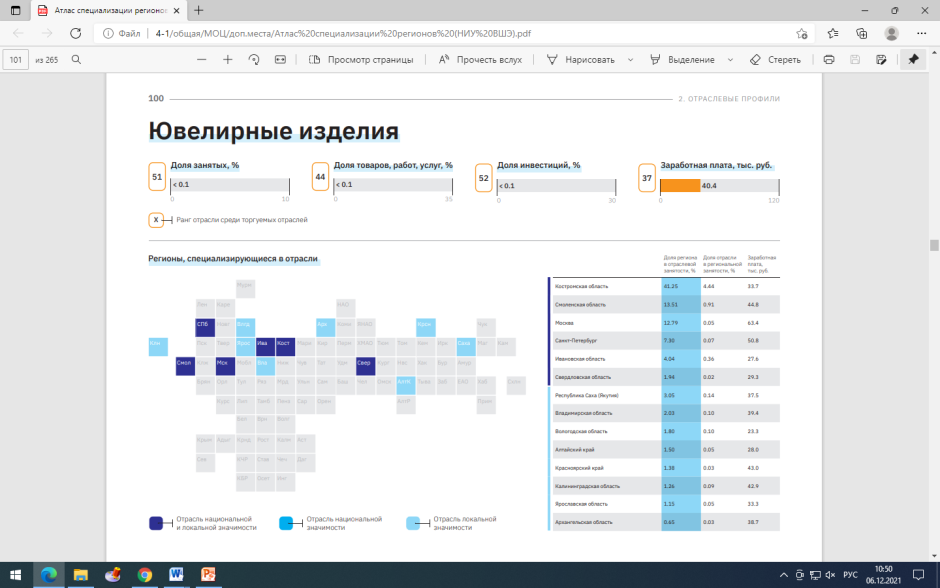 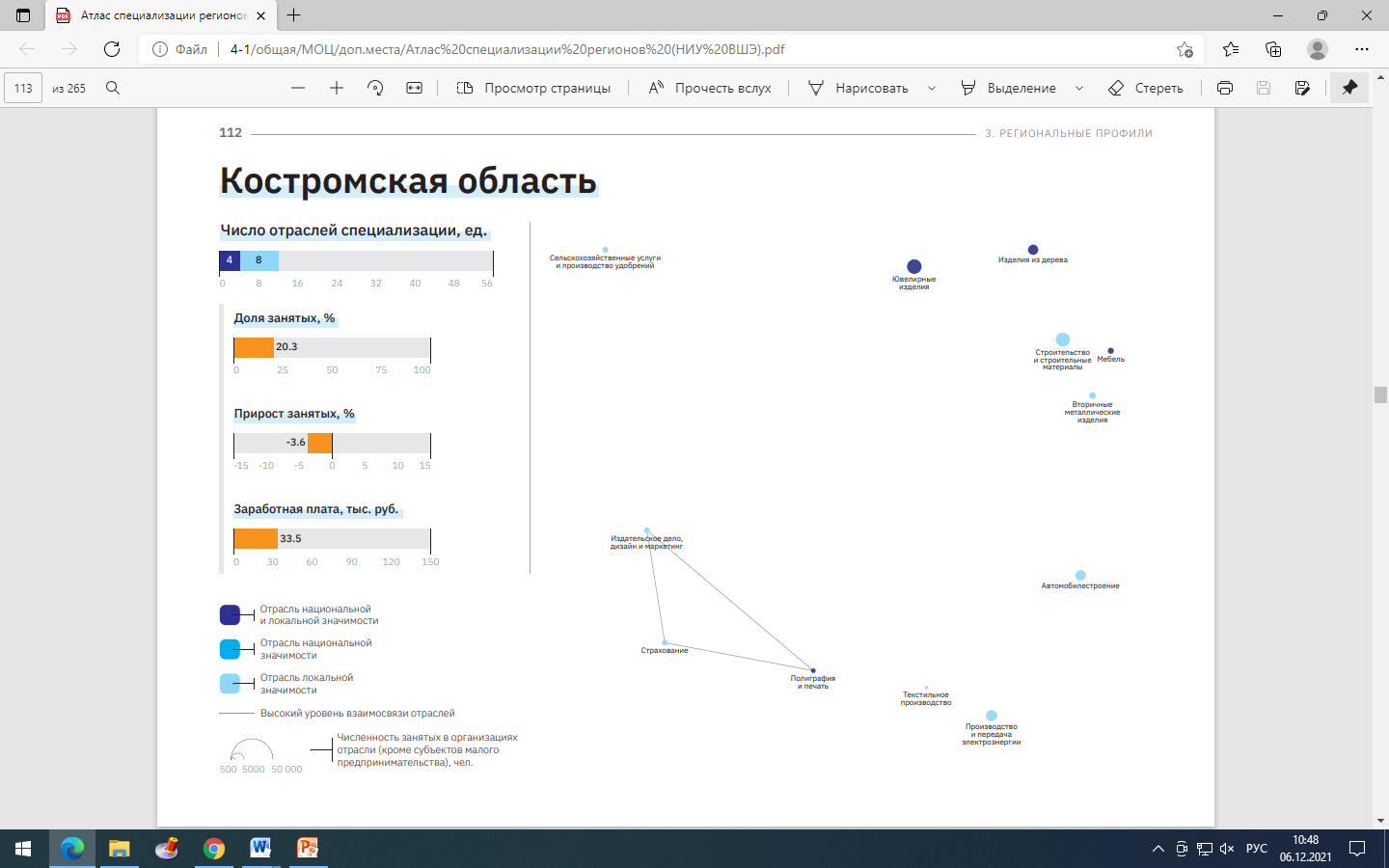 ВШЭ https://www.hse.ru/mirror/pubs/share/459686396.pdf
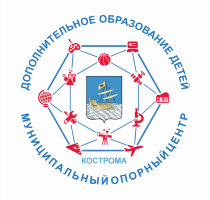 самообследование и определение стратегии
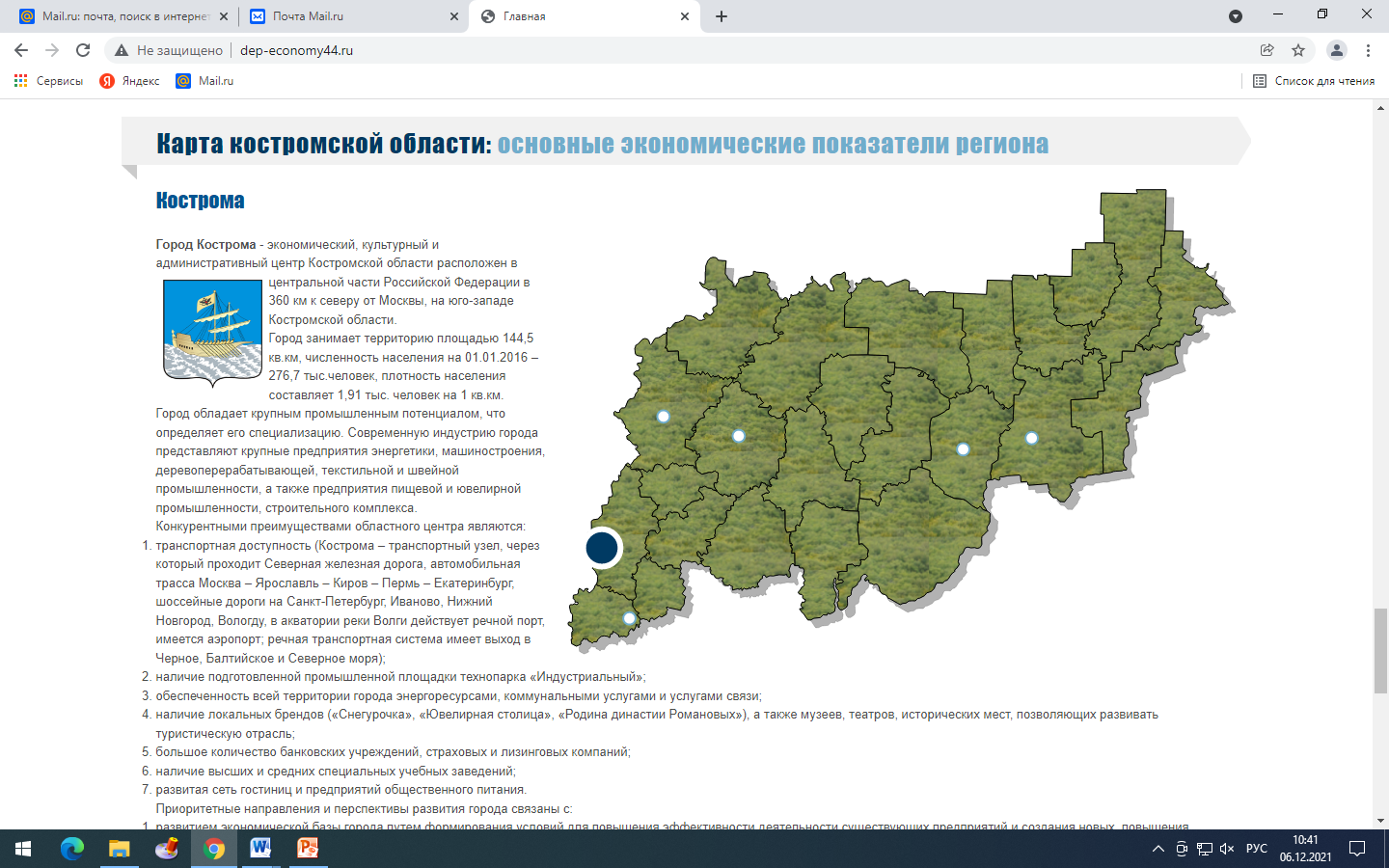 Департамент экономического развития КО
http://www.dep-economy44.ru/
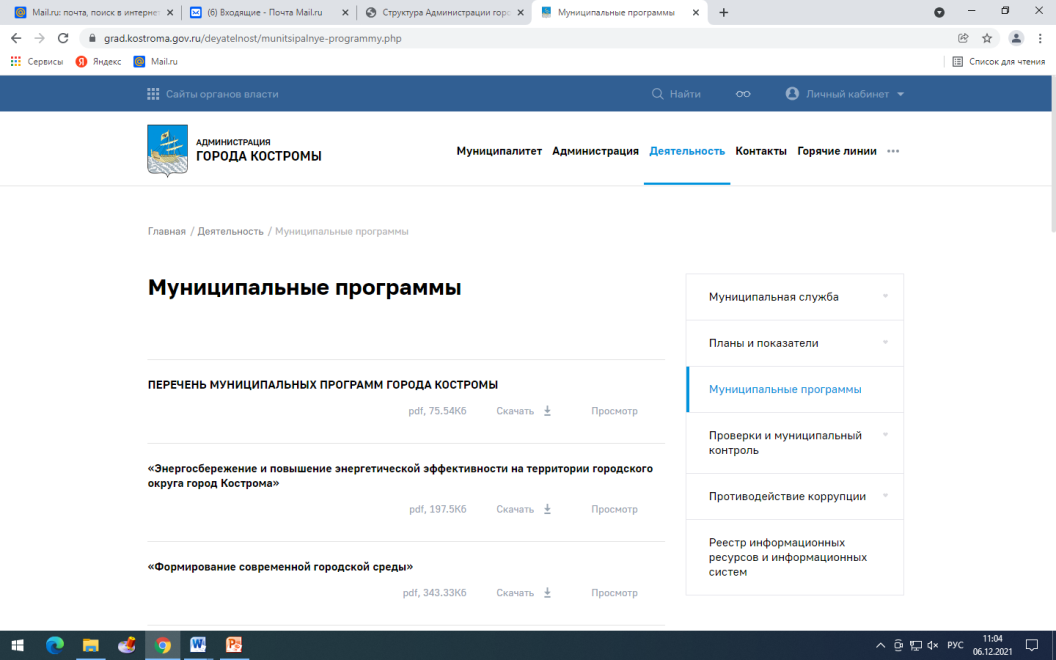 Программа экономического развития муниципалитета
Сайт Администрации муниципалитета
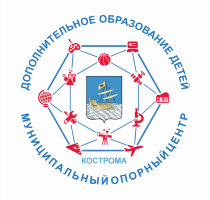 самообследование и определение стратегии
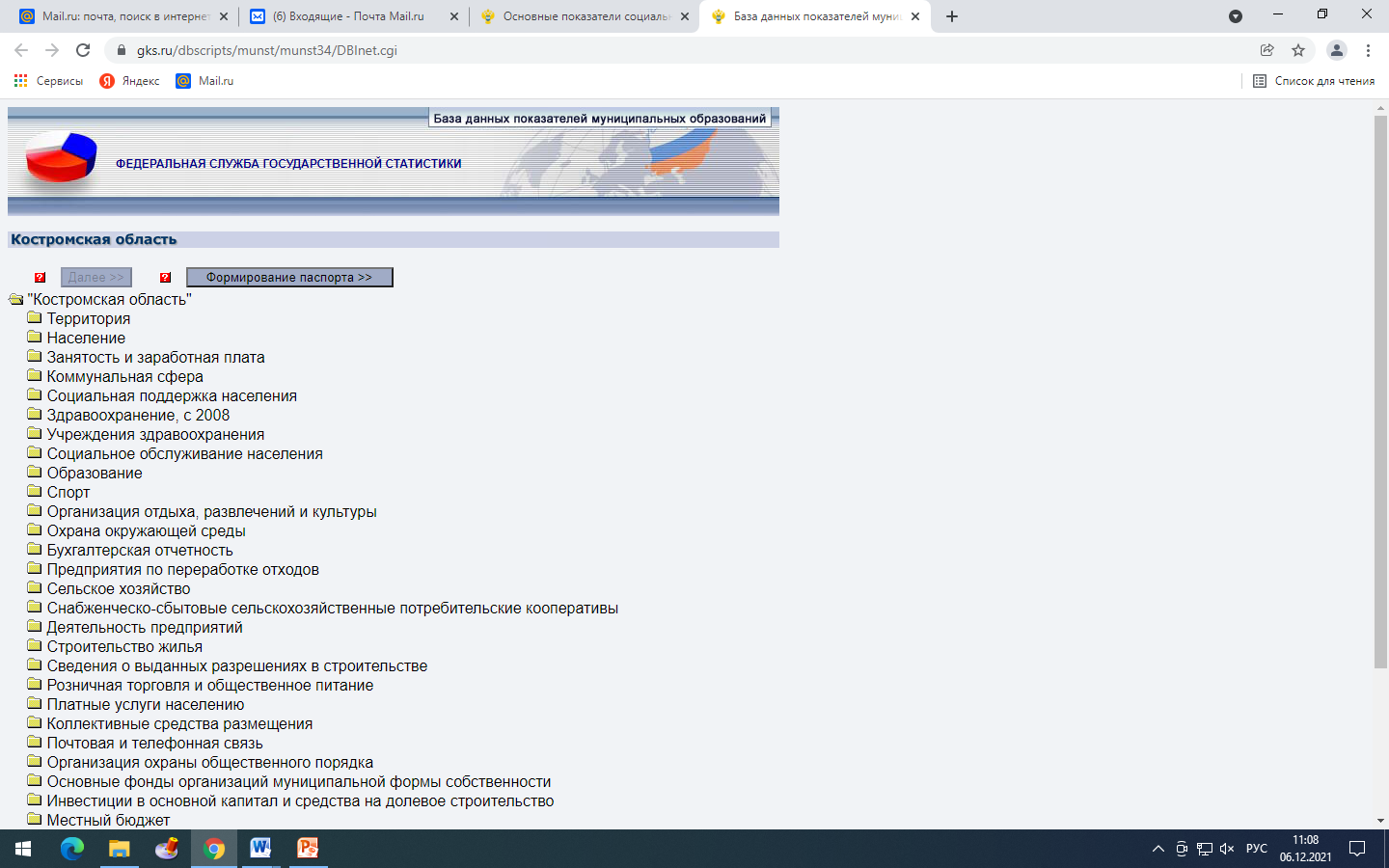 https://kostroma.gks.ru/main_indicators
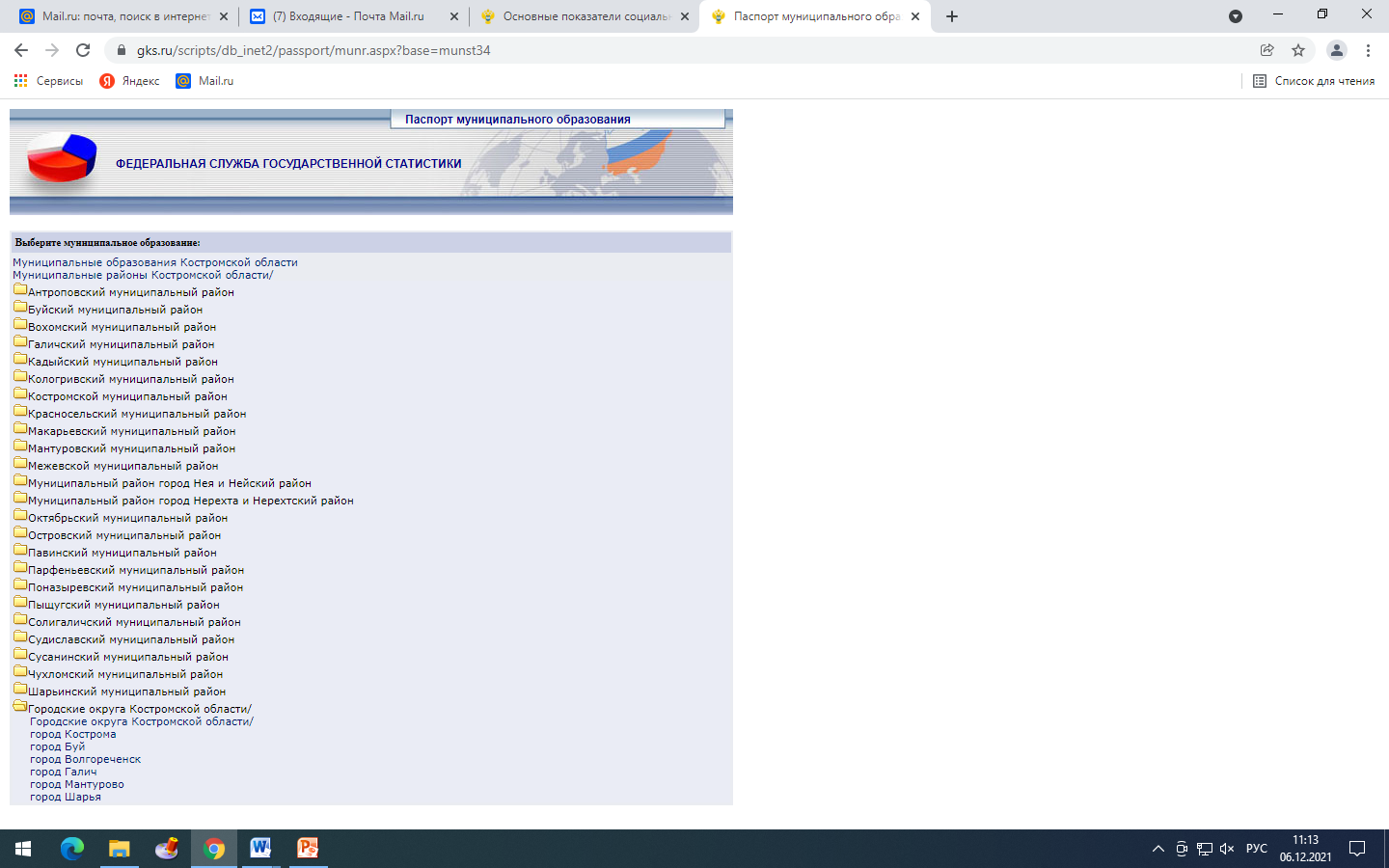 самообследование и определение стратегии
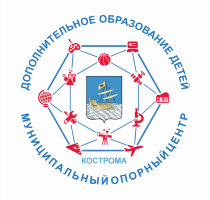 Масштаб и форма реализации
Учет особенностей контингента
https://ioe.hse.ru/ds/newplace
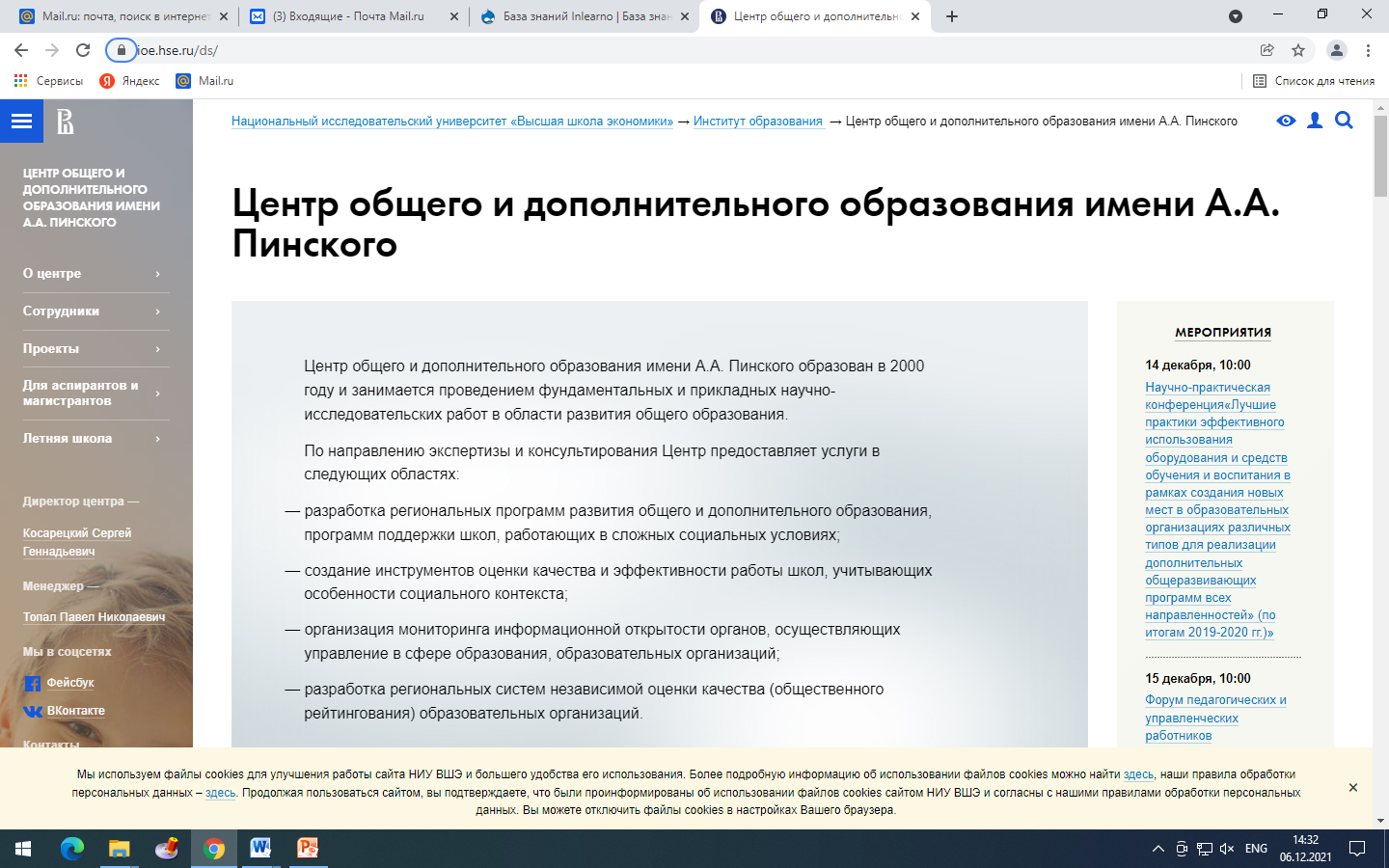 Учет актуальной 
управленческой политики
Инфраструктурное и кадровое
 обеспечение
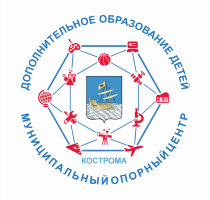 самообследование и определение стратегии
Учет интересов образовательной системы муниципалитета
Муниципальная рамка
3 пилотных учреждения
Многофункциональное, ориентированное на город; многофункциональное, ориентированное на микрорайон; монофункциональное
Учреждения имеют успешный опыт участия в федеральных проектах
Приоритетные направленности (техническая и естественнонаучная)
Содержание программ в контексте  типовых моделей
3 категории партнеров
3 возрастные категории учащихся
Масштаб и форма реализации
Учет особенностей контингента
Модели создания новых мест с учетом актуальной управленческой политики
Модель инфраструктурного и кадрового обеспечения
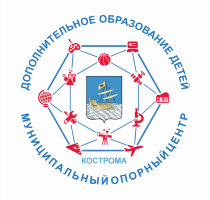 самообследование и определение стратегии
Экспертиза и поддержка
Получите консультации у специалистов.

Представьте ваше видение участникам рабочей группы. Каждую мысль подтверждайте цифрами, а не эмоциями.
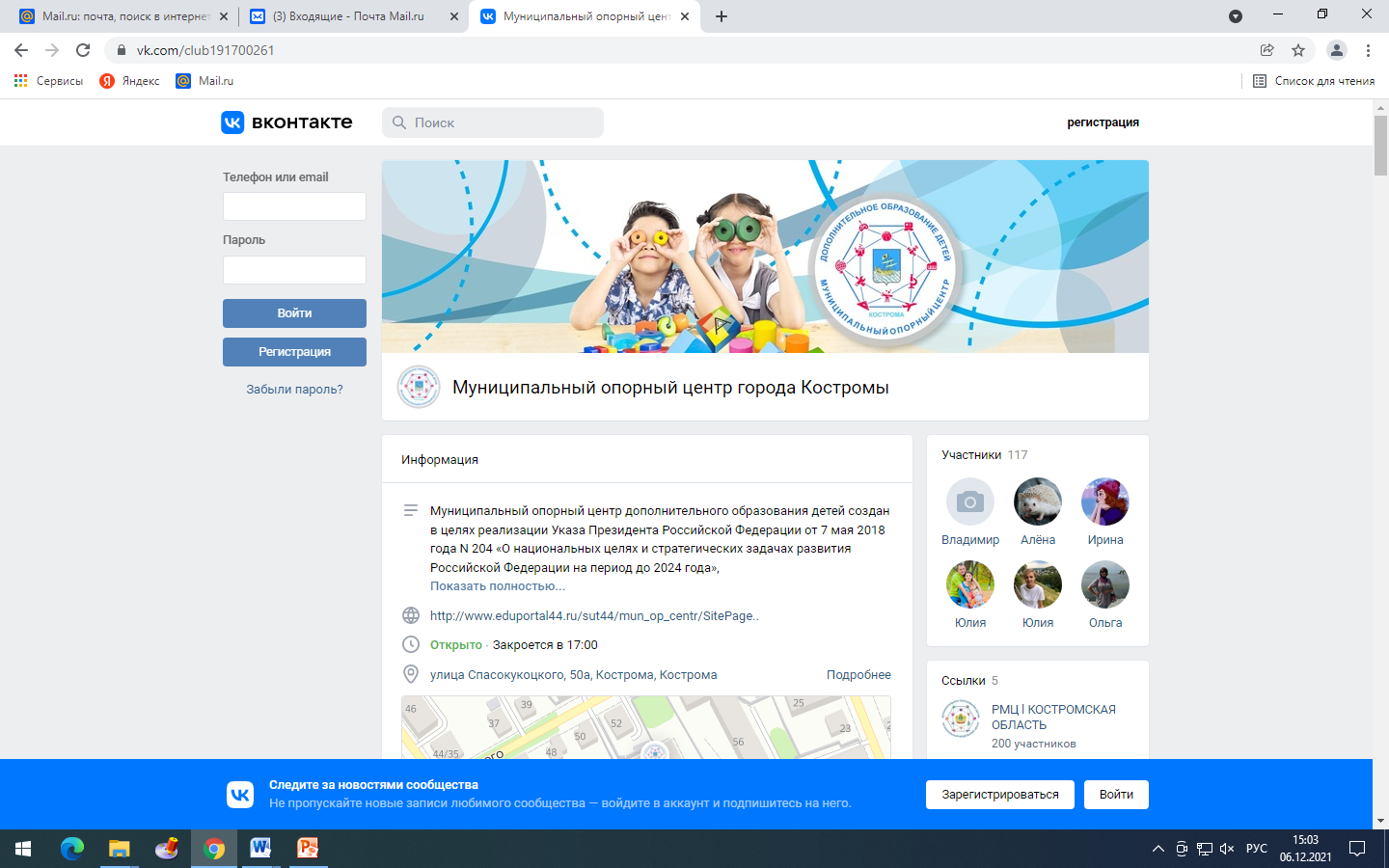 mockostroma@mail.ru
https://vk.com/club191700261 
Тел. (4942) 31-30-98

Руководитель МОЦ – Воробьева Марина Владимировна
СПАСИБО ЗА ВНИМАНИЕ